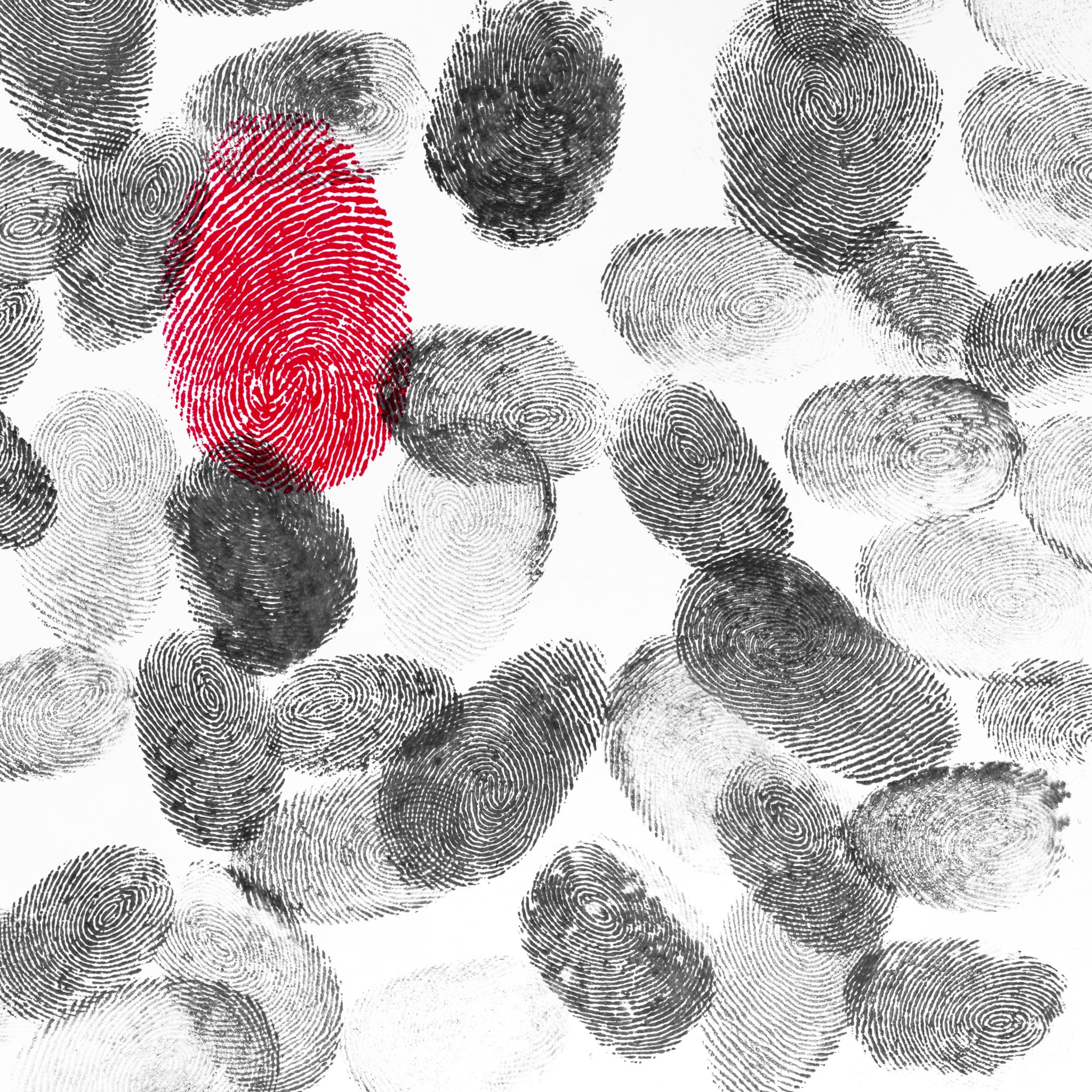 Review of Fingerprints
Assume all prints are from the left hand
Radial Loop
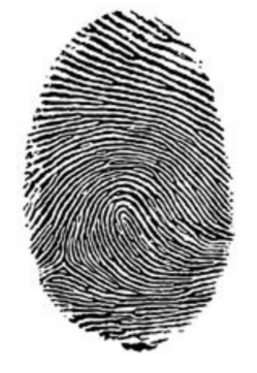 Made with left hand
Tented Arch
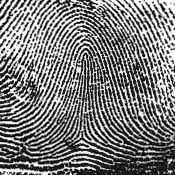 Bifurcation
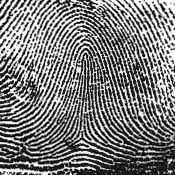 Which minutiae is this?
Galton
He came up with the fingerprint patterns we still use today.
Central Pocket Whorl
Delta
Which minutiae is this?
Mayer
He said that no 2 prints were alike.
Plain Whorl
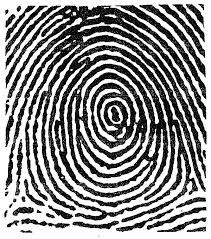 Bridge
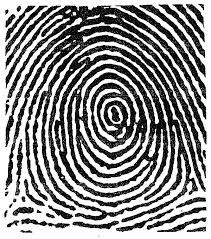 Which minutiae is this?
Ulnar Loop
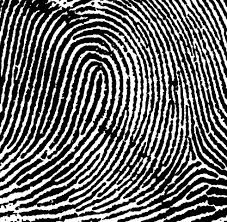 Made with left hand
Ridge ending
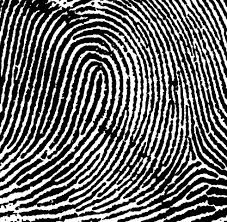 Which minutiae is this?
Grew
He was the first to publish a paper about fingerprints.
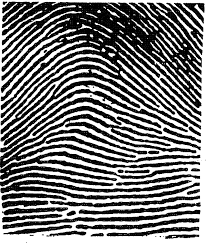 Plain Arch
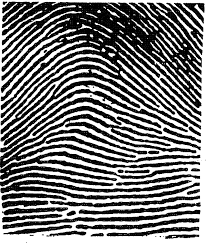 Short Ridge or Island
Which minutiae is this?
NGI
The current FBI system that stores all kinds of information such as fingerprints, palm prints, voice prints, and iris scans.
Double Loop Whorl
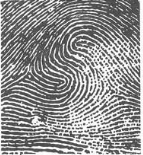 Vucetich
He was a police analyst who worked in Argentina and incorporated fingerprints into the Bertillon measurement system. He was the first to solve a crime using prints.
Radial Loop
Made with left hand
AFIS
The local computer system that stores fingerprints for investigators to search for matches from crime scenes
Tented Arch
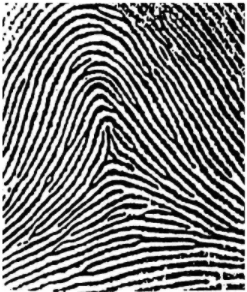 Enclosure oreye
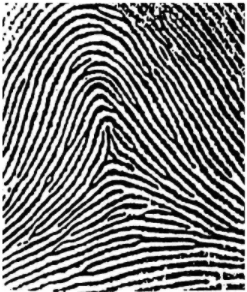 Which minutiae is this?
Plastic Prints
Prints made as indentations in something like clay.
Plain Whorl
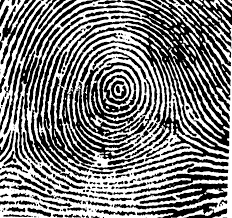 Locard
He came up with the Exchange Principle.
Tented Arch
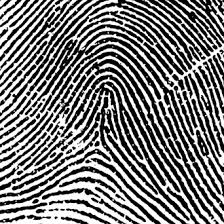 IAFIS
The FBI computer system that was created to integrate all the fingerprint databases.
Central Pocket Whorl
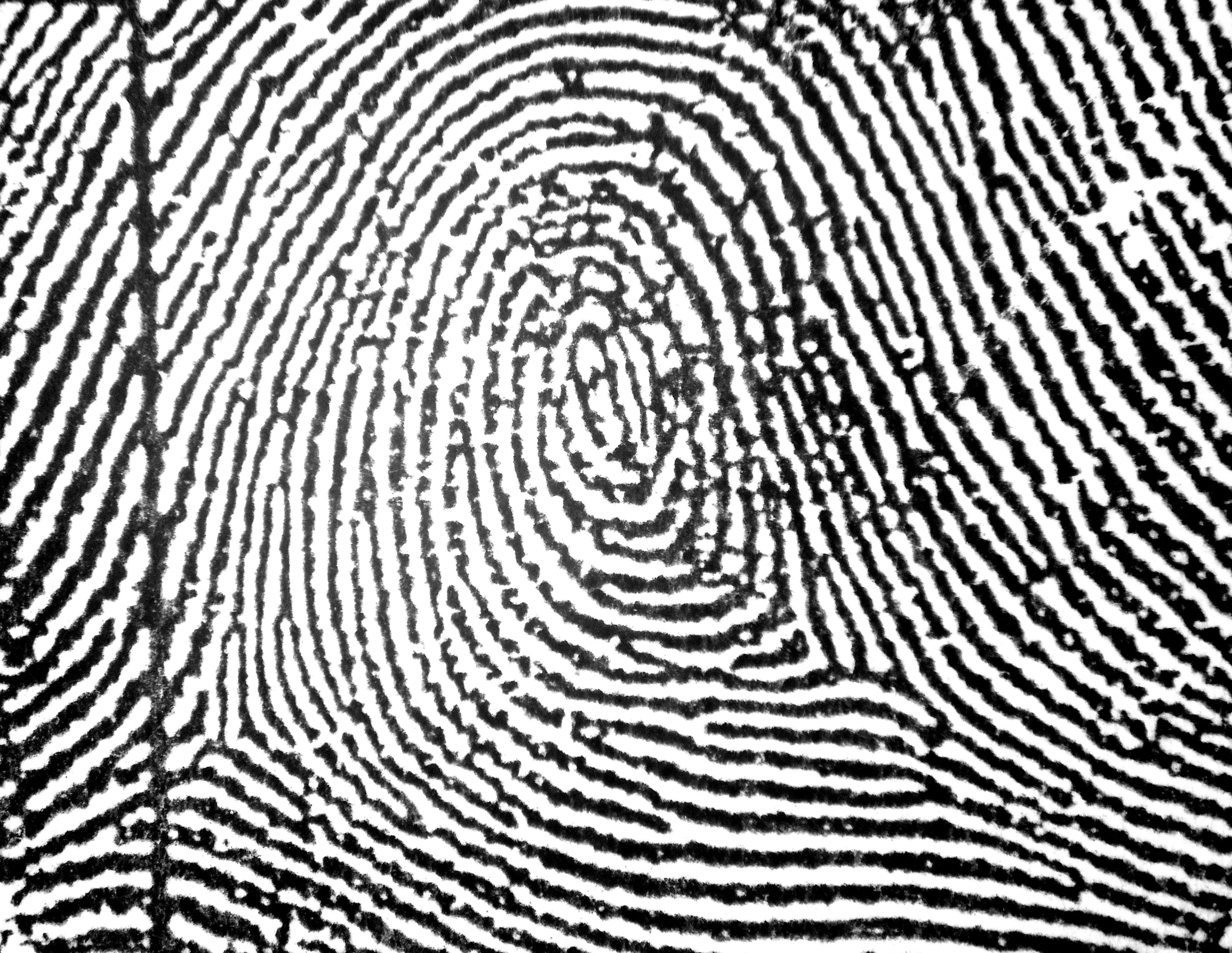 Plain Arch
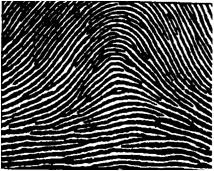 Herschel
He said that fingerprint patterns do not change as we age.
Radial Loop
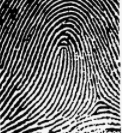 Made with left hand
Basal layer
The layer in your skin that forms fingerprints.
Double Loop Whorl
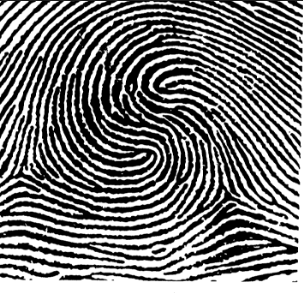 Bertillon
He came up with the anthropological measurement system that measured people who were being processed for jail.
Ulnar Loop
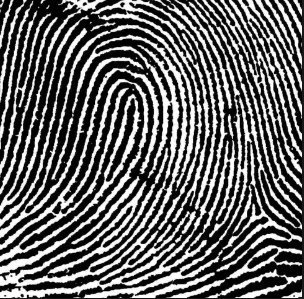 Made with left hand
core
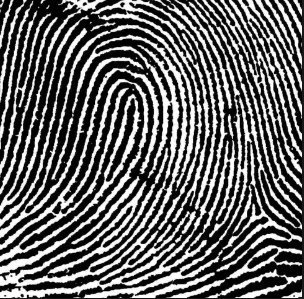 Which minutiae is this?
Patent Prints
Prints you can clearly see like your 10 card.
Double Loop Whorl
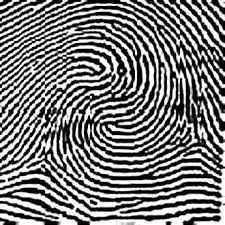 latent Prints
Prints that are not clearly visible. You have to do something like dust them or use chemicals such as super glue.
Central Pocket Whorl
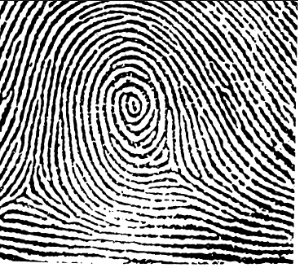 Henry
He came up with the classification system and the 10 card we still use today.
Plain Whorl
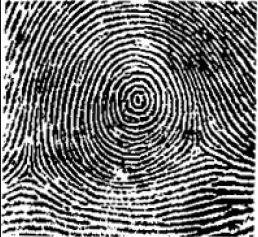